NATIONAL UNIVERSITY OF PUBLIC SERVICE
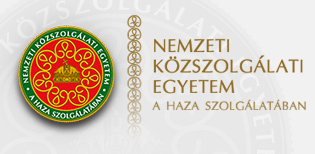 FACULTY OF INTERNATIONAL ANN EUROPEAN STUDIES
Topics of the class 09.03.2020:

EU Institutions overview
The EU Commission 
The European Court of Justice
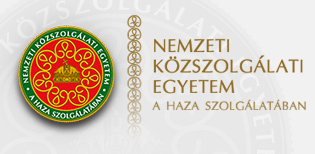 The EU today
Between a federal state and a classic international organization, the EU gathers many of the largest economies worldwide creating with its common market the biggest economy worldwide and the second biggest democracy (EP elections)
The EU is in charge for all WTO negotiations on behalf of its members (this is why the trade war of President Trump results in him facing the EU as a tough counterpart). 

https://www.bbc.com/news/world-europe-47439302
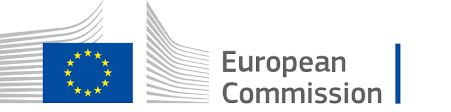 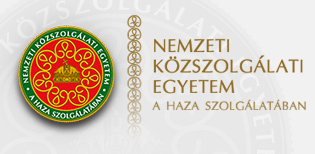 The European Commission
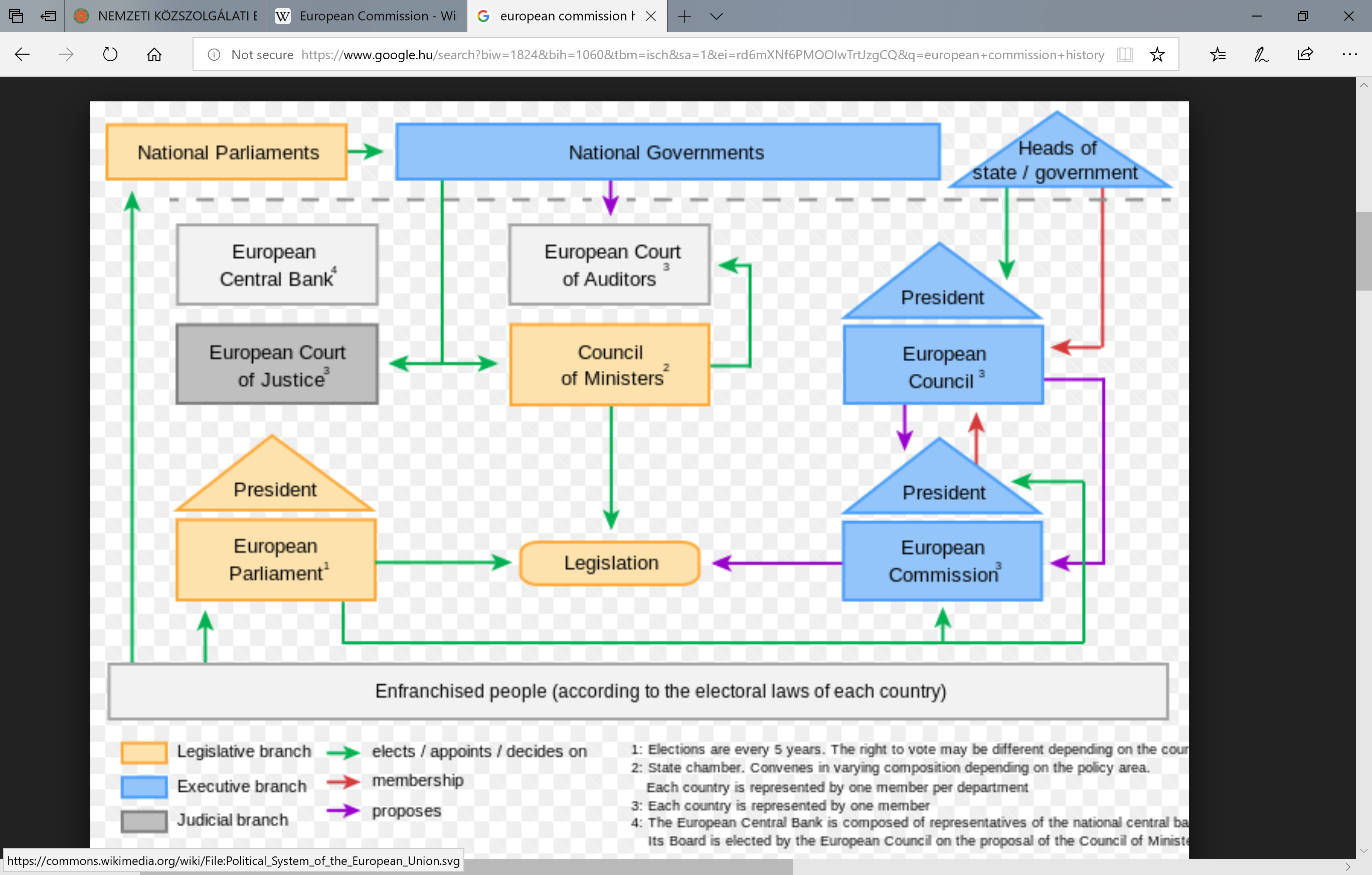 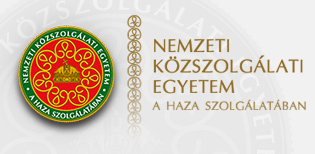 The European Commission currently 






https://europa.eu/european-union/about-eu/institutions-bodies/european-commission_en
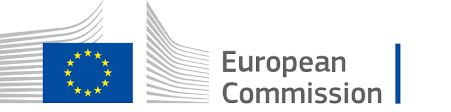 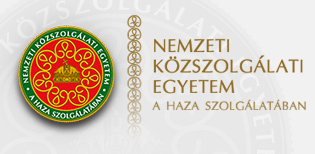 The European Commission -  history 

The first “Commission” originated in 1951 as the nine-member "High Authority" under President Jean Monnet, which was the supranational administrative executive of the new European Coal and Steel Community (ECSC). It took office first on 10 August 1952 in Luxembourg City. In 1958, the Treaties of Rome had established two new communities (EEC and Euratom). 
The executive organs of these were called "Commissions" rather than "High Authorities". 
The reason for the change in name was the new relationship between the executives and the Council. Some states, such as France, expressed reservations over the power of the High Authority, and wished to limit it by giving more power to the Council rather than the new executives.
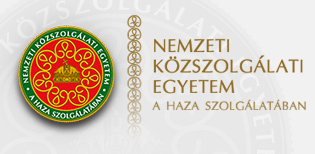 The European Commission -  history 
The executive organs of these were called "Commissions" rather than "High Authorities". 
The reason for the change in name was the new relationship between the executives and the Council. Some states, such as France, expressed reservations over the power of the High Authority, and wished to limit it by giving more power to the Council rather than the new executives. 

The three bodies, collectively named the European Executives, co-existed until 1 July 1967 when, under the Merger Treaty, they were combined into a single administration.
The first Commission under its Belgian president Jean Rey completed the Community's customs union in 1968, and campaigned for a more powerful, elected, European Parliament.
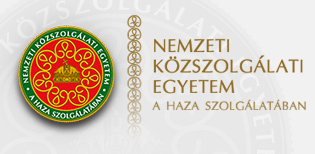 Court of Justice of the European Union (CJEU) 
Role: Ensuring EU law is interpreted and applied the same in every EU country; 
ensuring countries and EU institutions abide by EU law.
Members:Court of Justice: 1 judge/country plus 11 advocates general 
General Court: 47 judges. In 2019 this will be increased to 56 (2 judges/country)
Established in: 1952
Location: Luxembourg
Website: https://curia.europa.eu/jcms/jcms/j_6/en/  (CJEU)
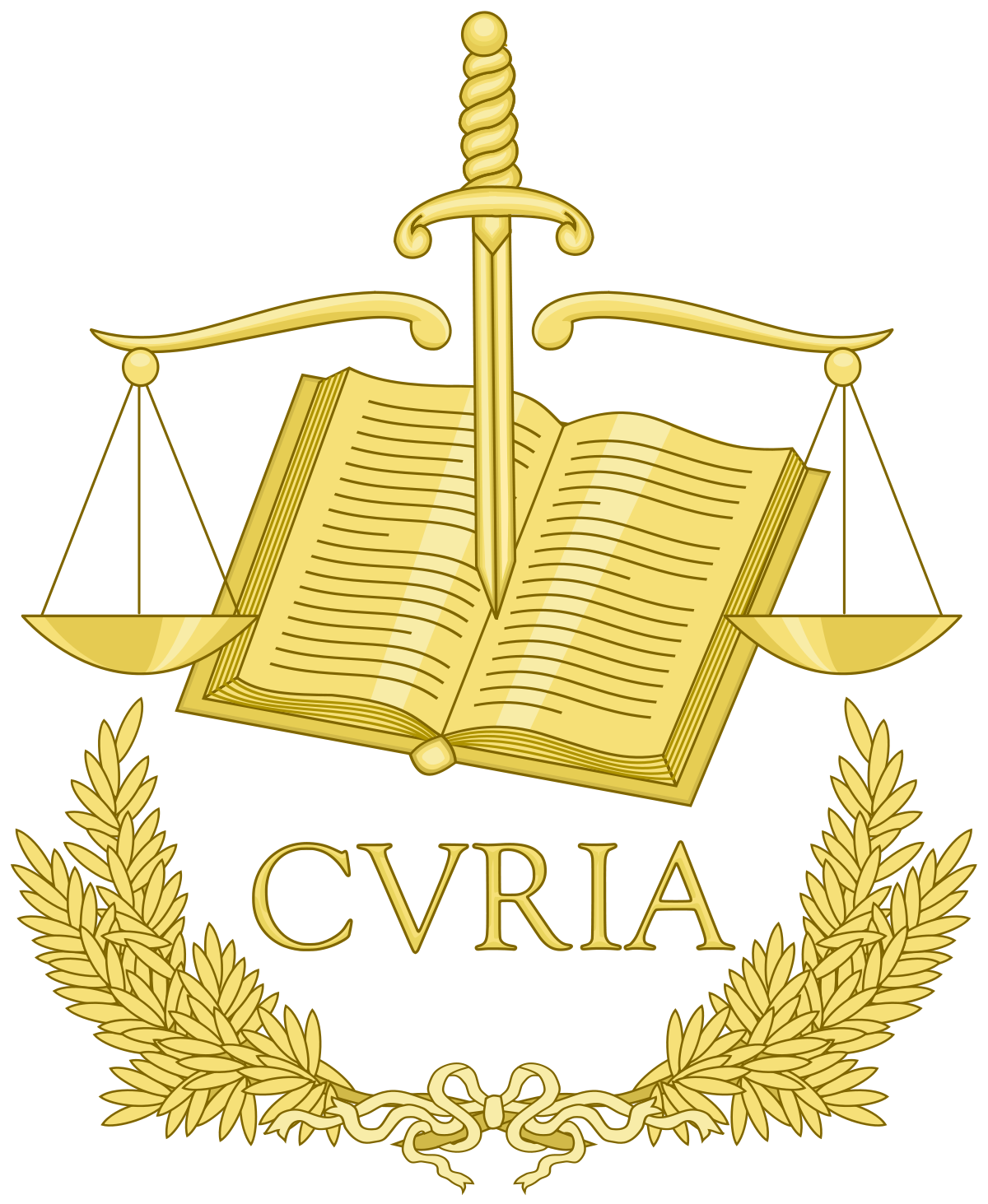 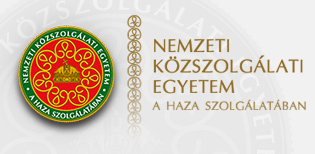 Court of Justice of the European Union (CJEU) 

The Court of Justice of the European Union (CJEU) interprets EU law to make sure it is applied in the same way 
in all EU countries, and settles legal disputes between national governments and EU institutions.
It can also, in certain circumstances, be used by individuals, companies or organisations to take action against an EU institution, 
if they feel it has somehow infringed their rights.
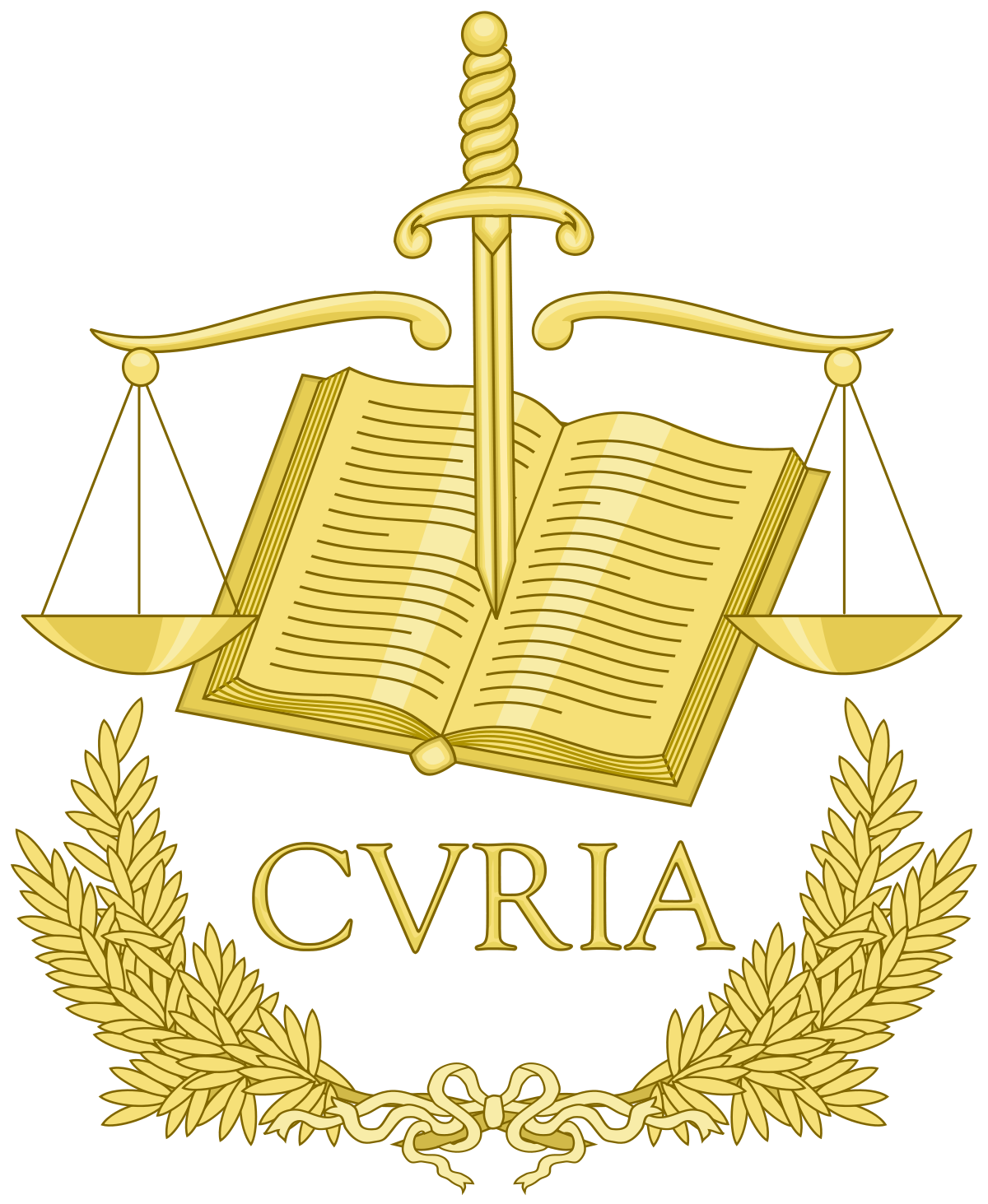 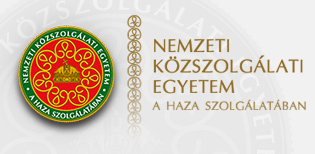 The CJEU gives rulings on cases brought before it. The most common types of case are:

interpreting the law (preliminary rulings) – national courts of EU countries are required to ensure EU law is properly applied, but courts in different countries might interpret it differently. If a national court is in doubt about the interpretation or validity of an EU law, it can ask the Court for clarification. The same mechanism can be used to determine whether a national law or practice is compatible with EU law.
enforcing the law (infringement proceedings) – this type of case is taken against a national government for failing to comply with EU law. Can be started by the European Commission or another EU country. If the country is found to be at fault, it must put things right at once, or risk a second case being brought, which may result in a fine.
annulling EU legal acts (actions for annulment) – if an EU act is believed to violate EU treaties or fundamental rights, the Court can be asked to annul it – by an EU government, the Council of the EU, the European Commission or (in some cases) the European Parliament.Private individuals can also ask the Court to annul an EU act that directly concerns them.
ensuring the EU takes action (actions for failure to act) – the Parliament, Council and Commission must make certain decisions under certain circumstances. If they don't, EU governments, other EU institutions or (under certain conditions) individuals or companies can complain to the Court.
sanctioning EU institutions (actions for damages) – any person or company who has had their interests harmed as a result of the action or inaction of the EU or its staff can take action against them through the Court.
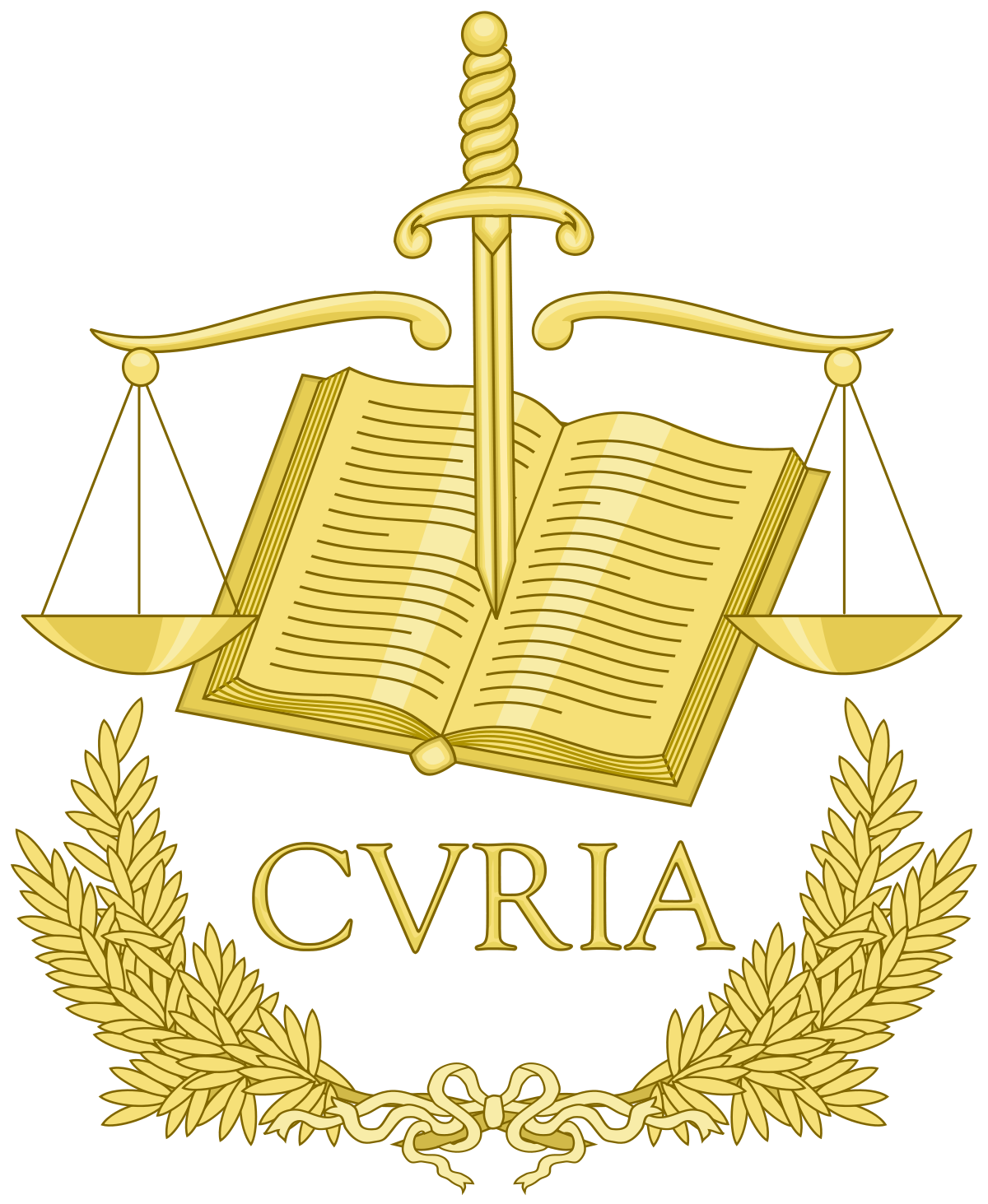 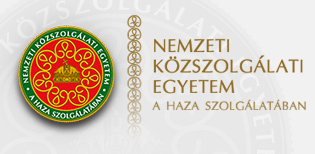 How does the CJEU work?
In the Court of Justice, each case is assigned 1 judge (the "judge-rapporteur") and 1 advocate general. Cases are processed in 2 stages:
Written stage 
The parties give written statements to the Court - and observations can also be submitted by national authorities, EU institutions and sometimes private individuals.
All of this is summarised by the judge-rapporteur and then discussed at the Court's general meeting, which decides: 
How many judges will deal with the case: 3, 5 or 15 judges (the whole Court), depending on the importance and complexity of the case. Most cases are dealt with by 5 judges, and it is very rare for the whole Court to hear the case.
Whether a hearing (oral stage) needs to be held and whether an official opinion from the advocate general is necessary.
Oral stage – a public hearing 
Lawyers from both sides can put their case to the judges and advocate general, who can question them.
If the Court has decided an Opinion of the advocate general is necessary, this is given some weeks after the hearing.
The judges then deliberate and give their verdict.
General Court procedure is similar, except that most cases are heard by 3 judges and there are no advocates general.
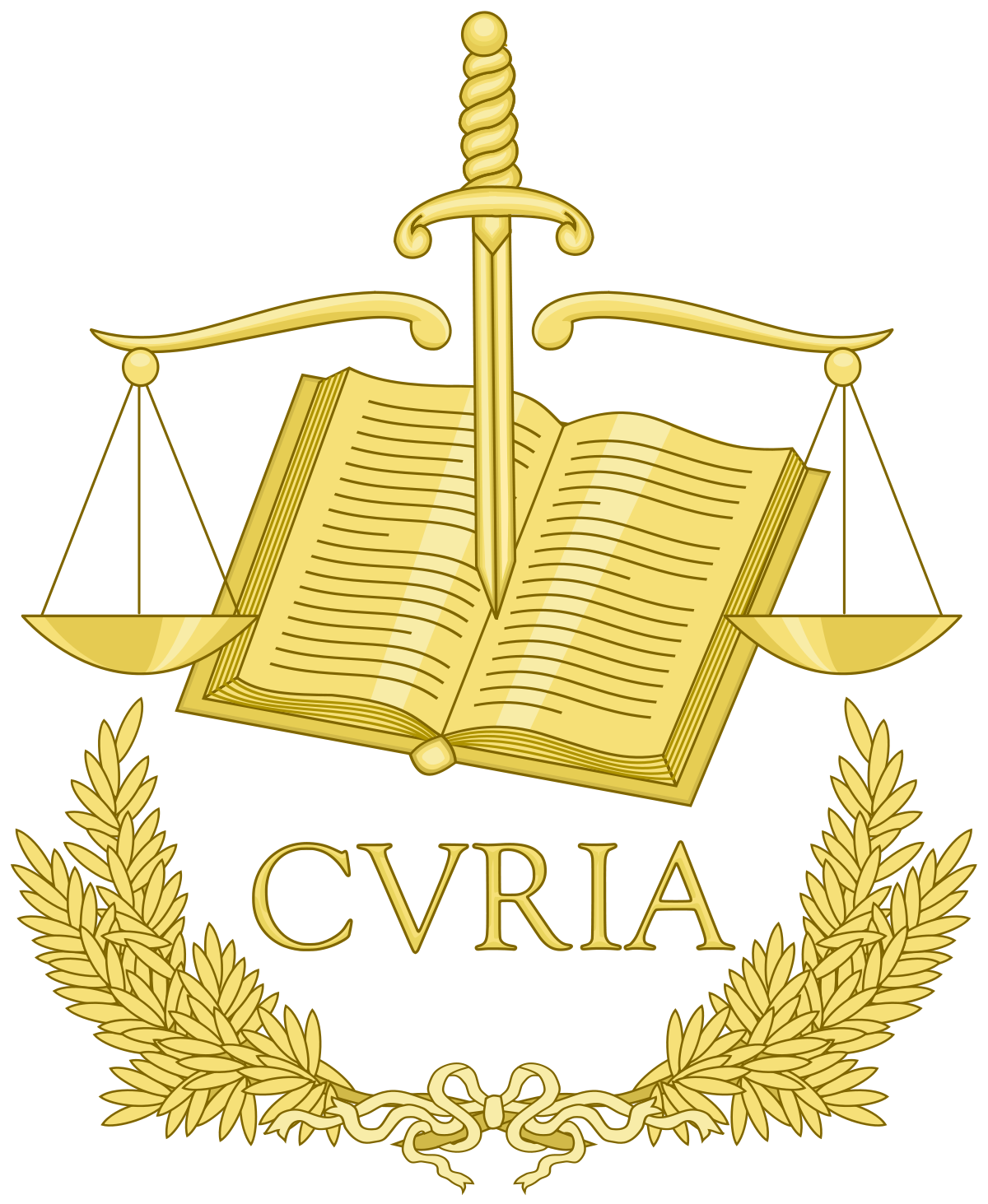 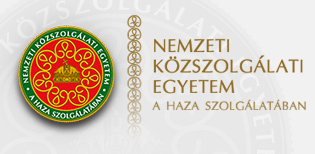 The CJEU and the citizens 
a) If you – as a private individual or as a company – have suffered damage as a result of action or inaction by an EU  institution or its staff, you can take action against them in the Court, in one of 2 ways:
aa) Indirectly through national courts (which may decide to refer the case to the Court of Justice)
bb) directly before the General Court – if a decision by an EU institution has affected you directly and individually.
b) If you feel that the authorities in any country have infringed EU law, you must follow the official complaints procedure.
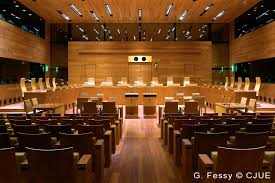 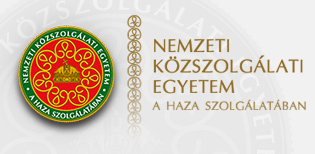 Most important Rulings of European Court of Justice regarding European Integration

1. Van Gend & Loos (C-26/62, 1963, 1, 25)
2. Costa/E.N.E.L. (C-6/64, 1964, 1251)
3. Francovich (C-6/90 und C-9/90, 1991, 5357)
4. Dassonville ( C 8-47, 174, 837)
5. Cassis de Dijon (C 509/09, 1979, 649)
Thank you for your attention!